The Study of Religion: Paper 1
Christianity Practices
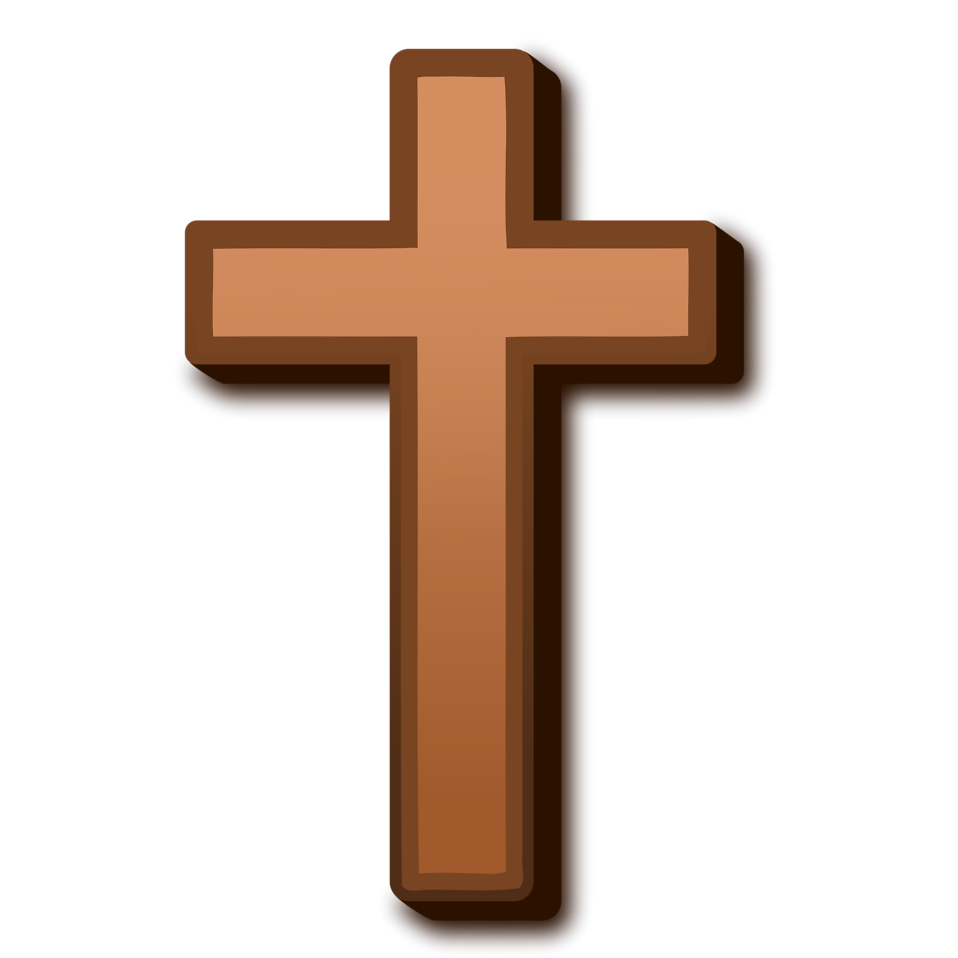 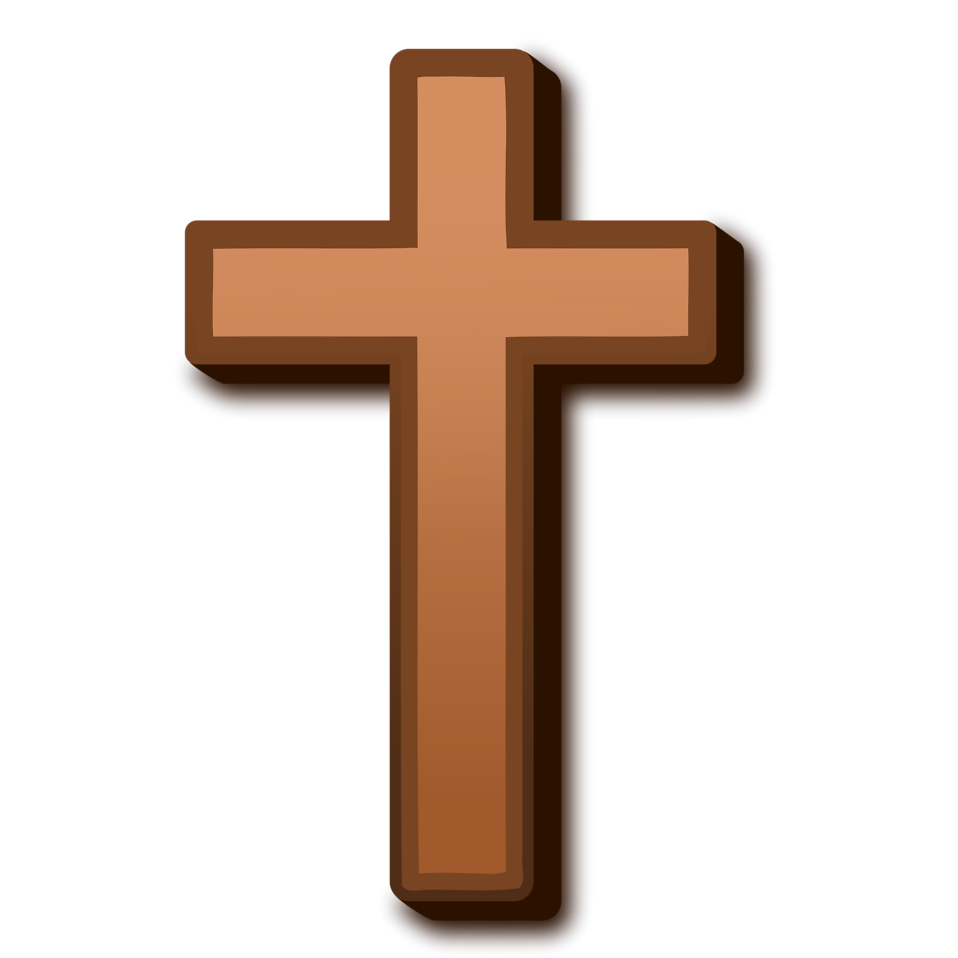 Revision Cards
Worship
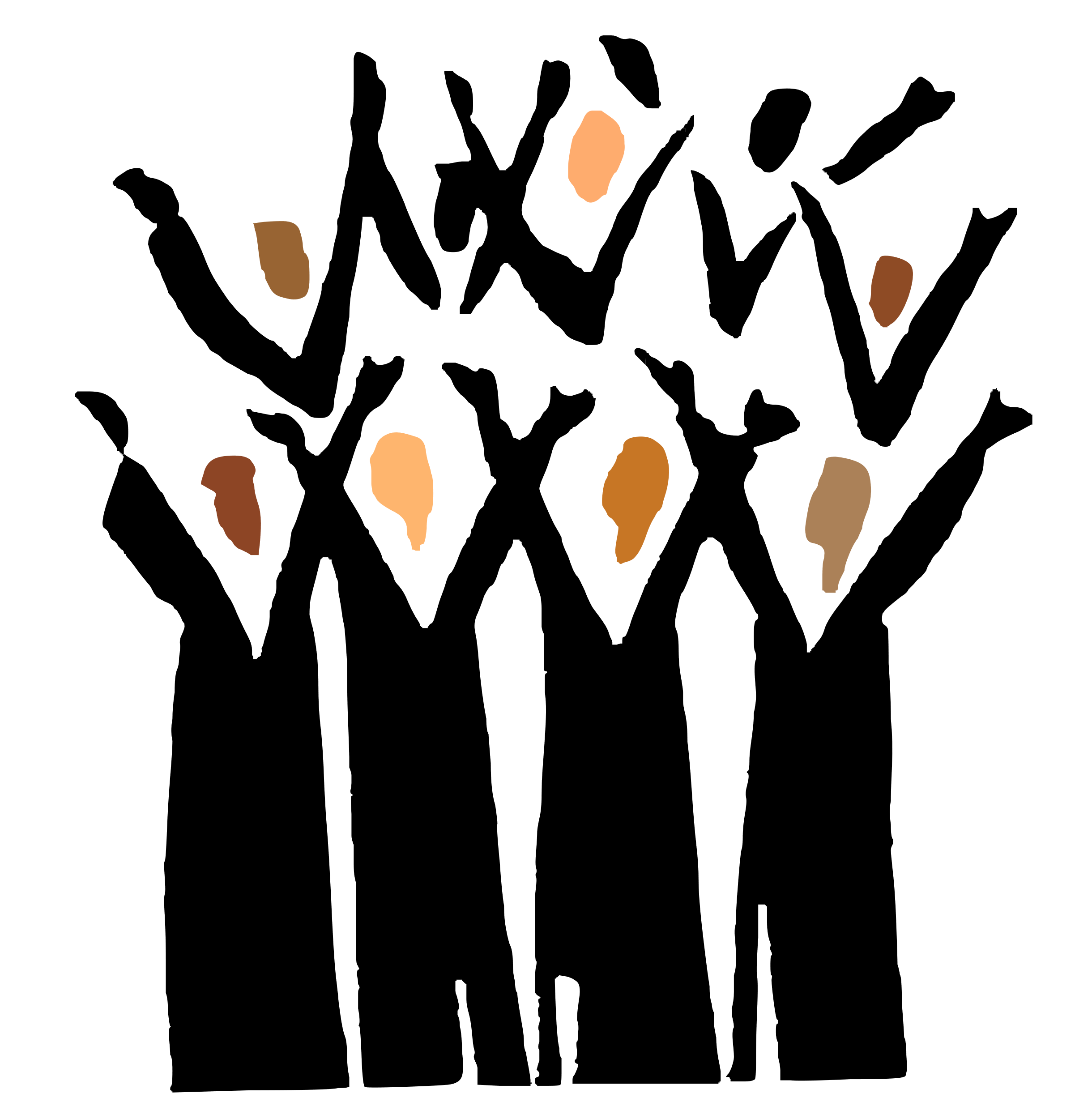 Prayer
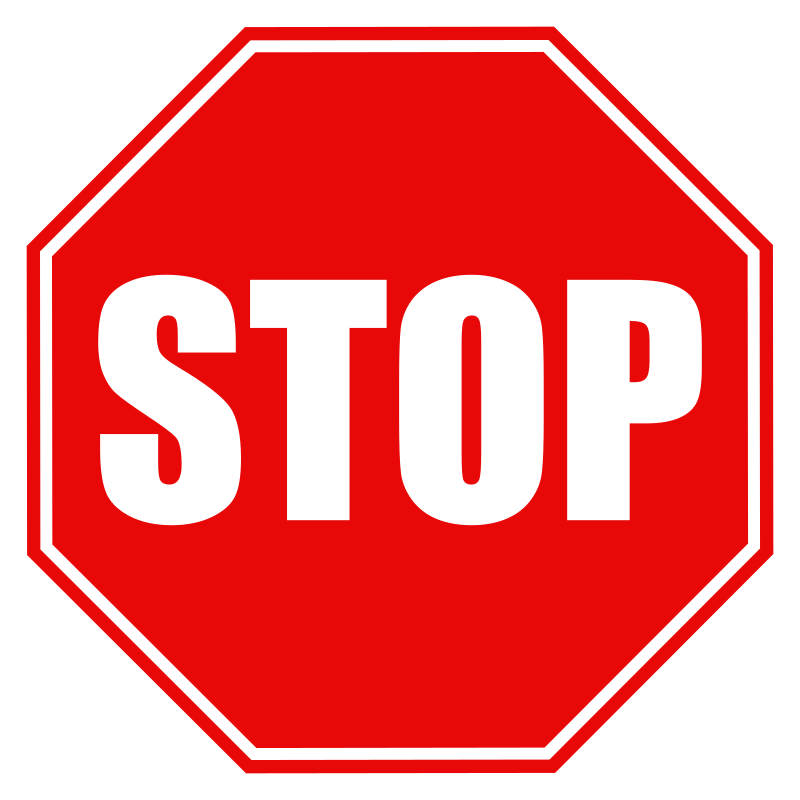 STOP- Reasons why Christians might pray:
To say Sorry for what they have done wrong.
To Thank God for something or someone in their life.
For Other people, family, friends or other people in need.
To say Please, to ask for something they need.
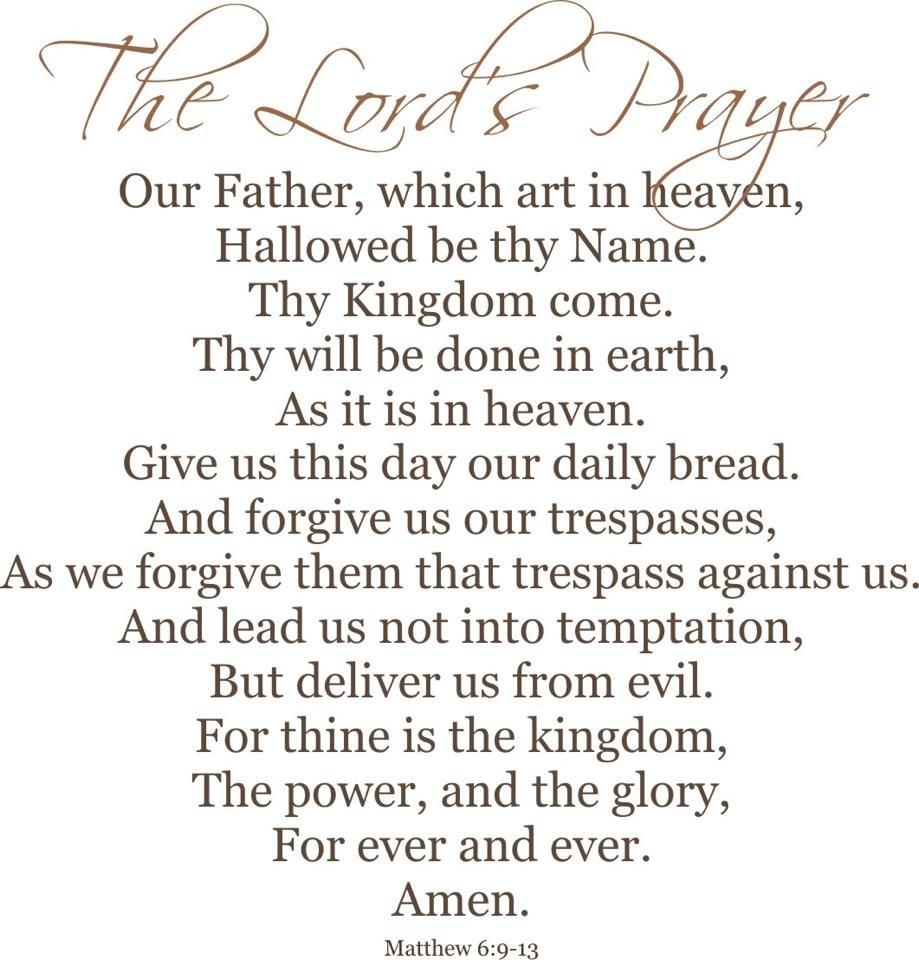 The Sacraments: Baptism
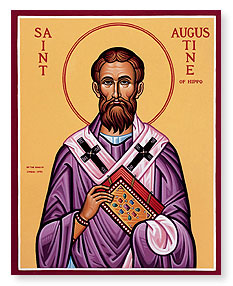 St Augustine of Hippo described Sacraments as:
“An outward and visible sign of an inward and spiritual grace.”
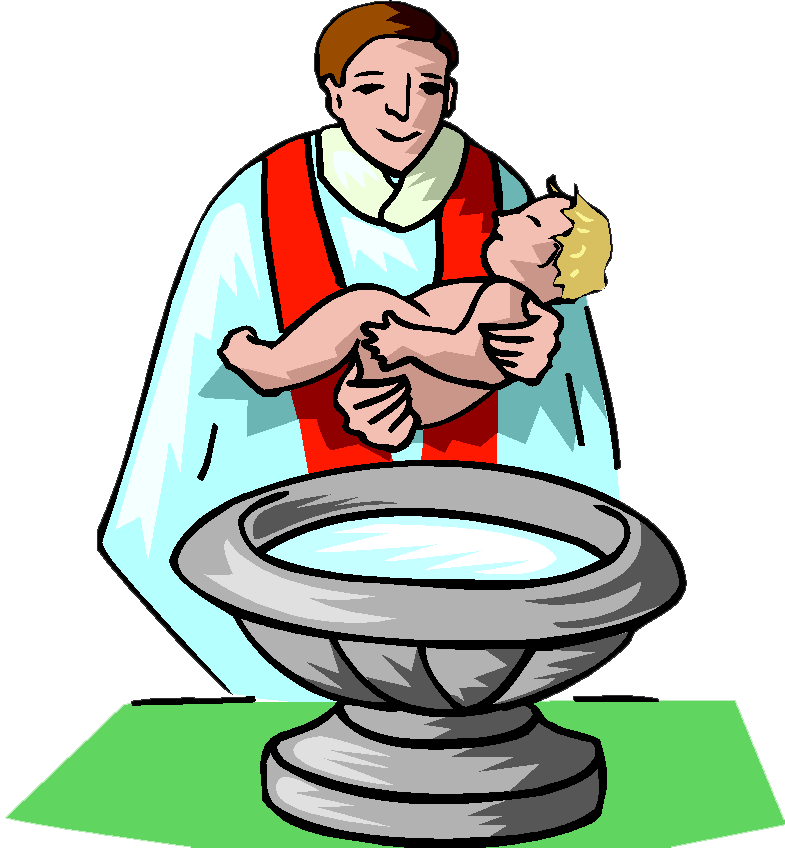 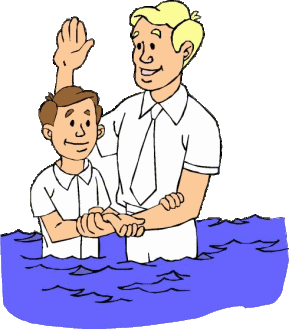 The Sacraments: Holy Communion
The Meaning of the Holy Communion
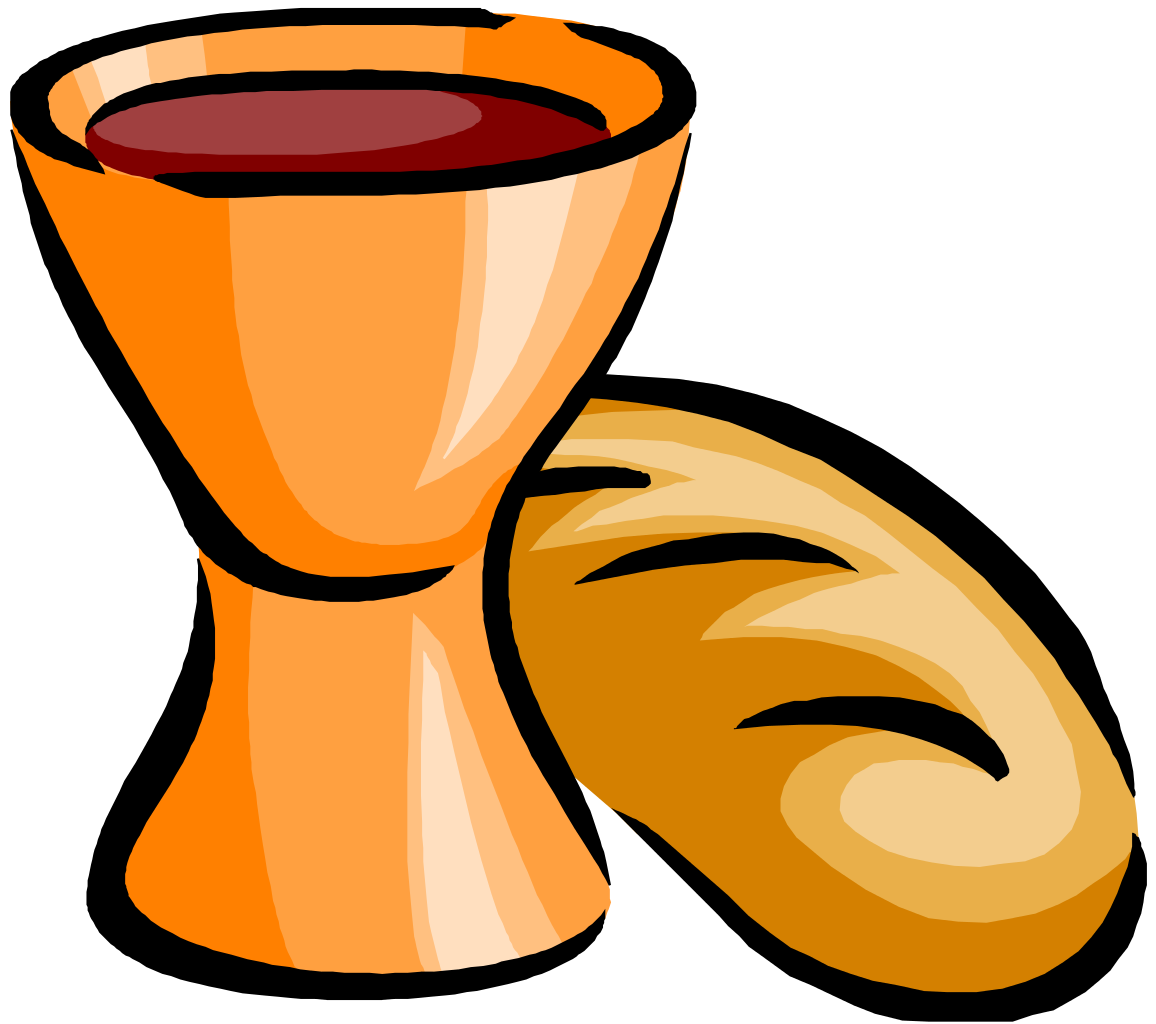 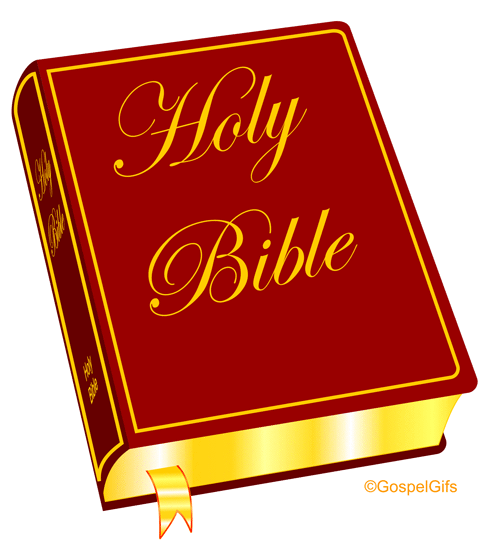 Catholics and Orthodox
They believe the bread and wine become the body and blood of Jesus.
This means Jesus is fully present in bread and wine.
This is a divine mystery and is know as transubstantiation.
Protestant Christians
They celebrate Holy Communion as a reminder of the Last Supper with Jesus.
They do not believe that the bread and wine become the body and blood of Jesus, they are symbolic.
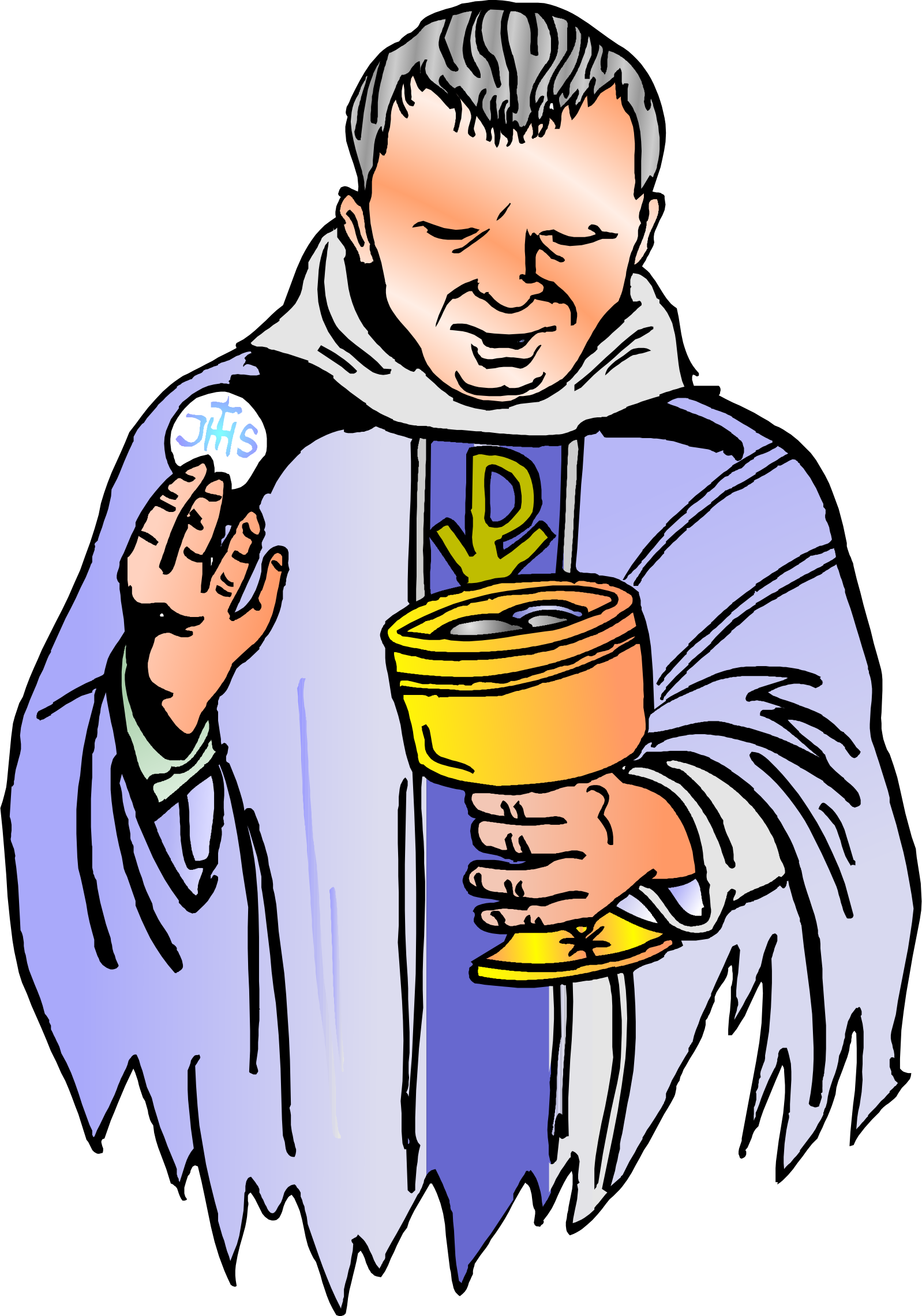 “For whenever you eat this breaks and drink this cup you proclaim the Lord’s death until he comes.” 
1 Corinthians 11:26
The importance of the Holy Communion
The Sacraments: Celebrating Holy Communion
How Denominations Celebrate the Holy Communion differently:
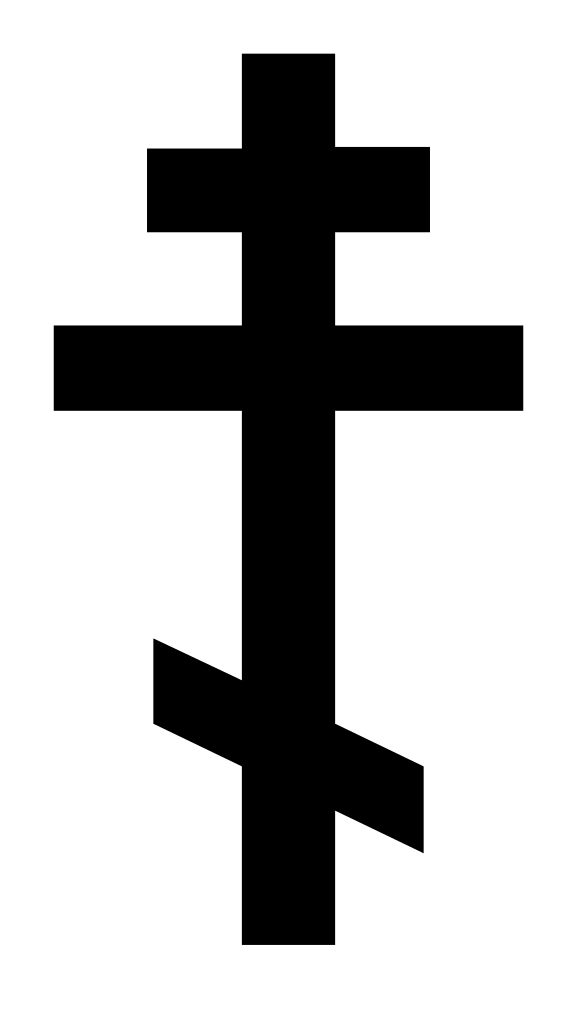 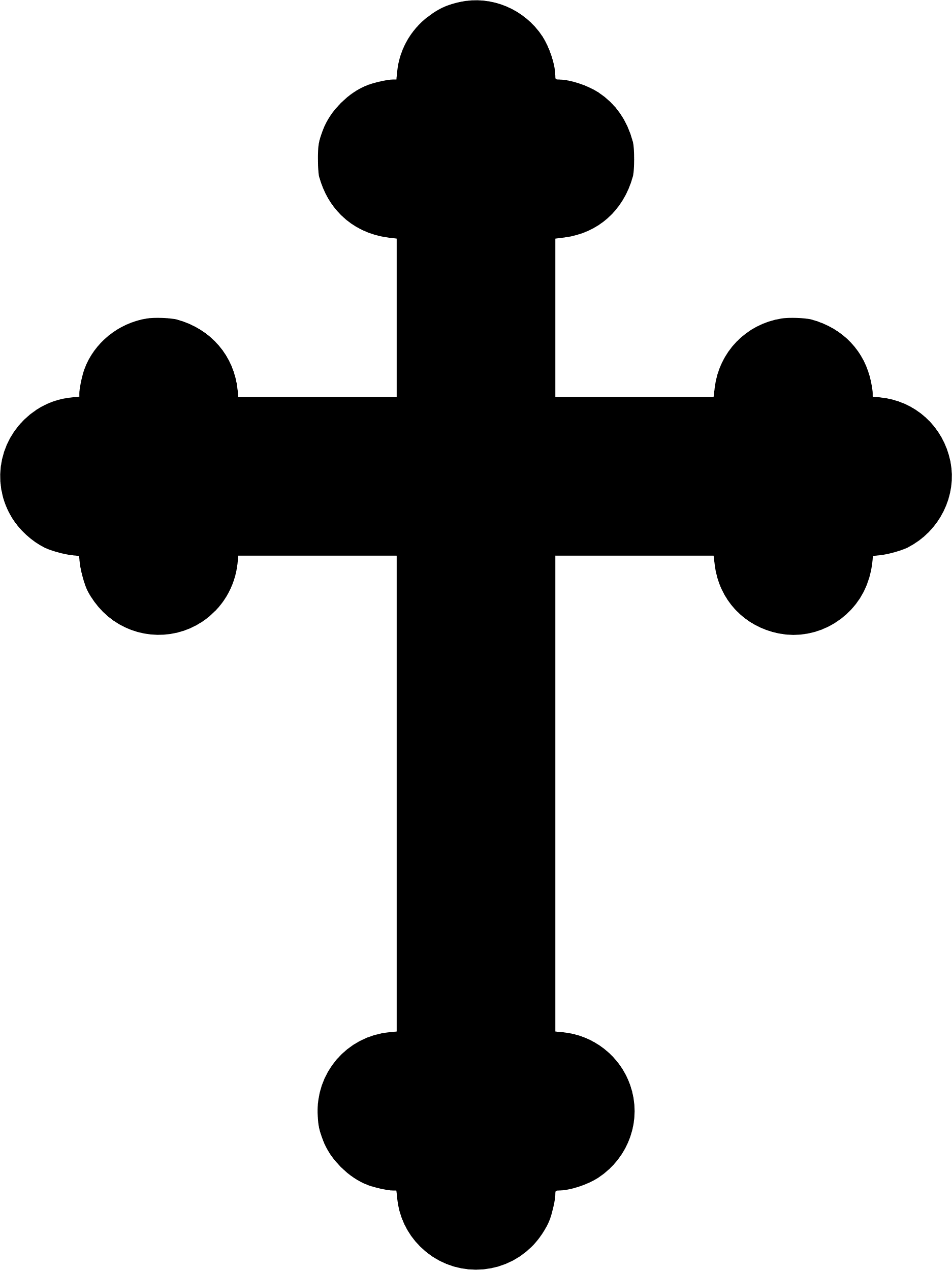 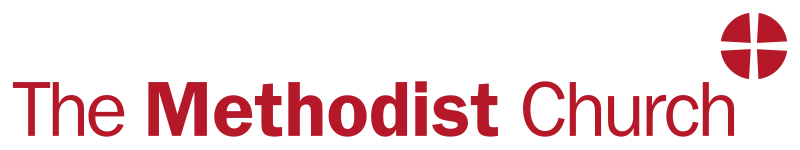 Pilgrimage
Be forgiven for sin
Visit a holy place
Pray for something
Meet/ help other pilgrims
Pilgrimage:
A pilgrimage is a journey made by a believe to a holy site for religious reasons. It is a spiritual journey as well as a physical journey
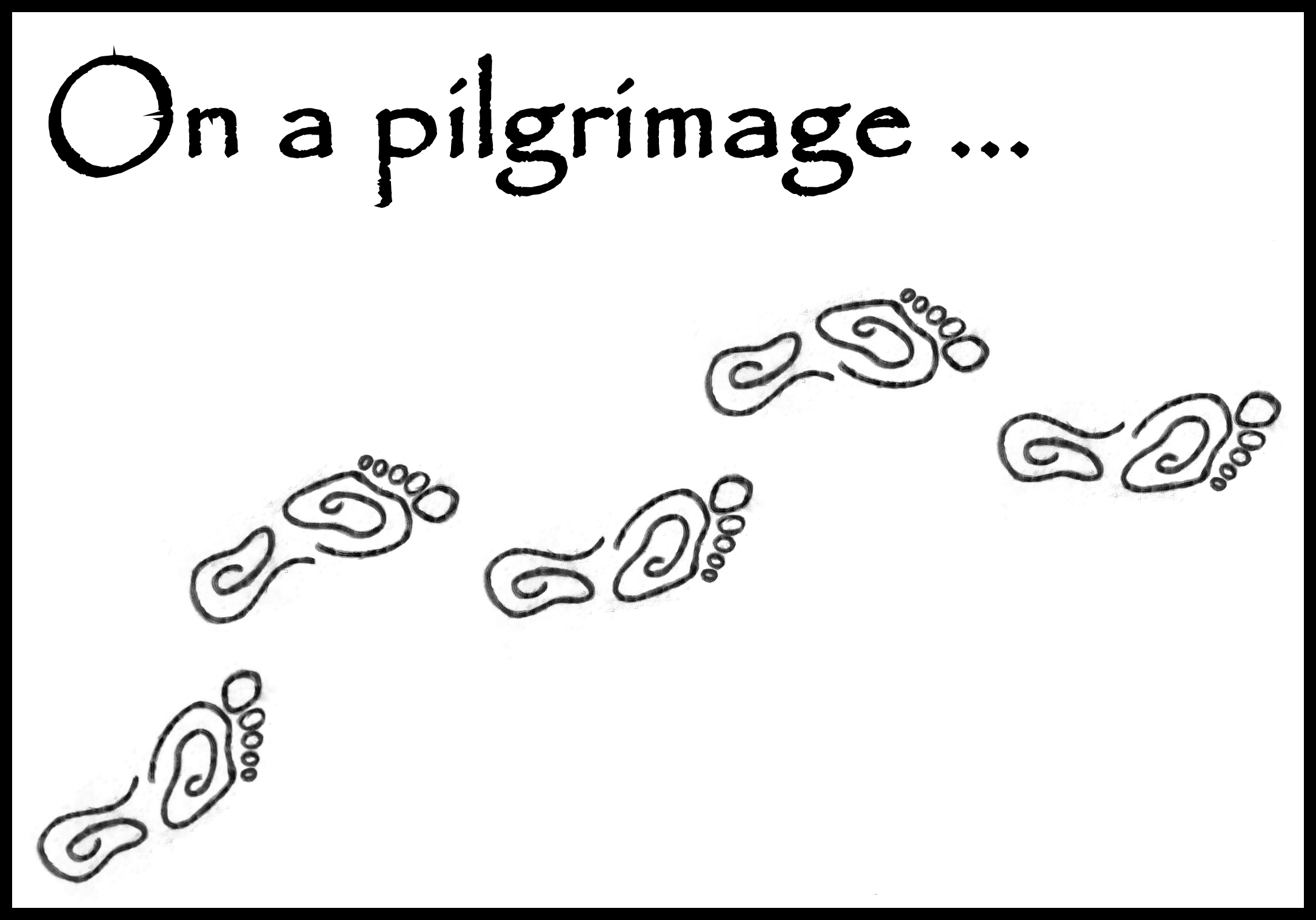 Strengthen faith in God
Seek for a cure for illness
Why might a person go on a pilgrimage?
Grow closer to God
Be thankful to God
Reflect on one’s life
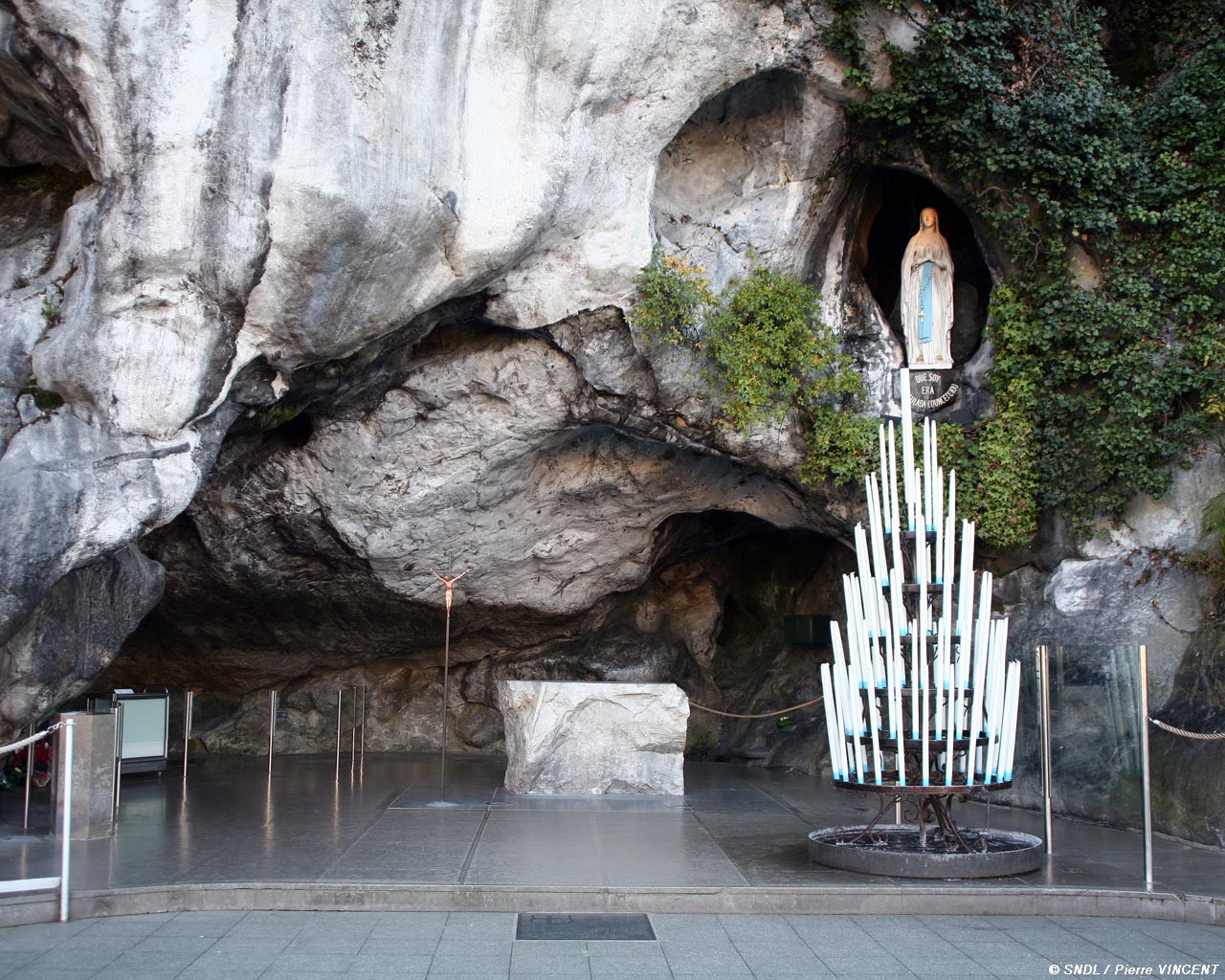 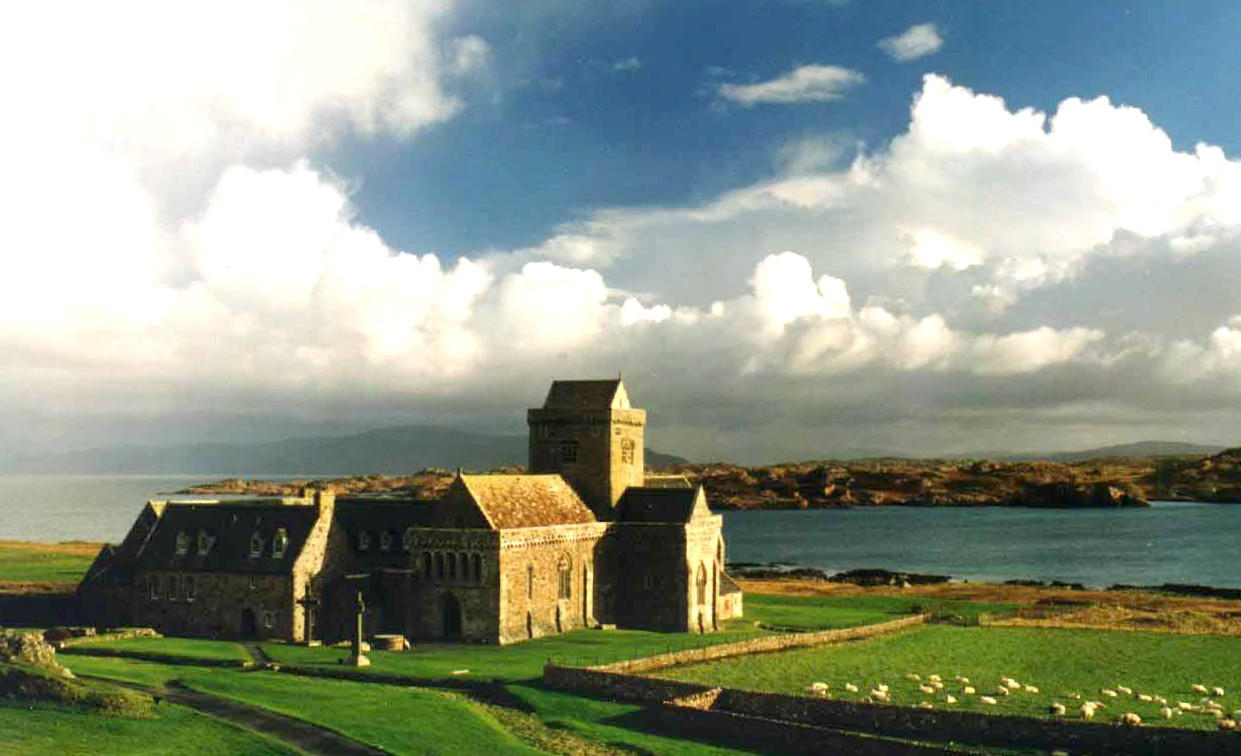 Other pilgrimages:
Other popular paces of Christian pilgrimages include: Holy Land (Jerusalem), Rome and the Vatican City.
Celebrating Festivals
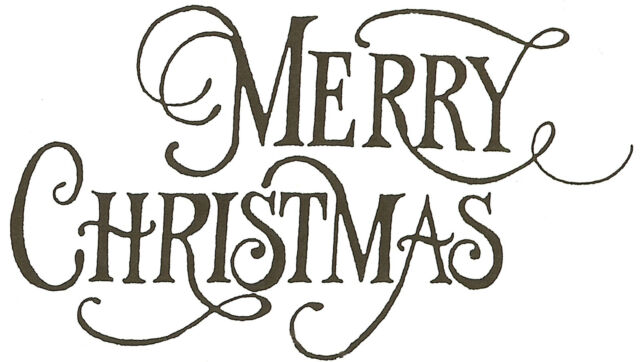 Christmas commemorate the incarnation of Jesus, when God became human and dwelt on earth.
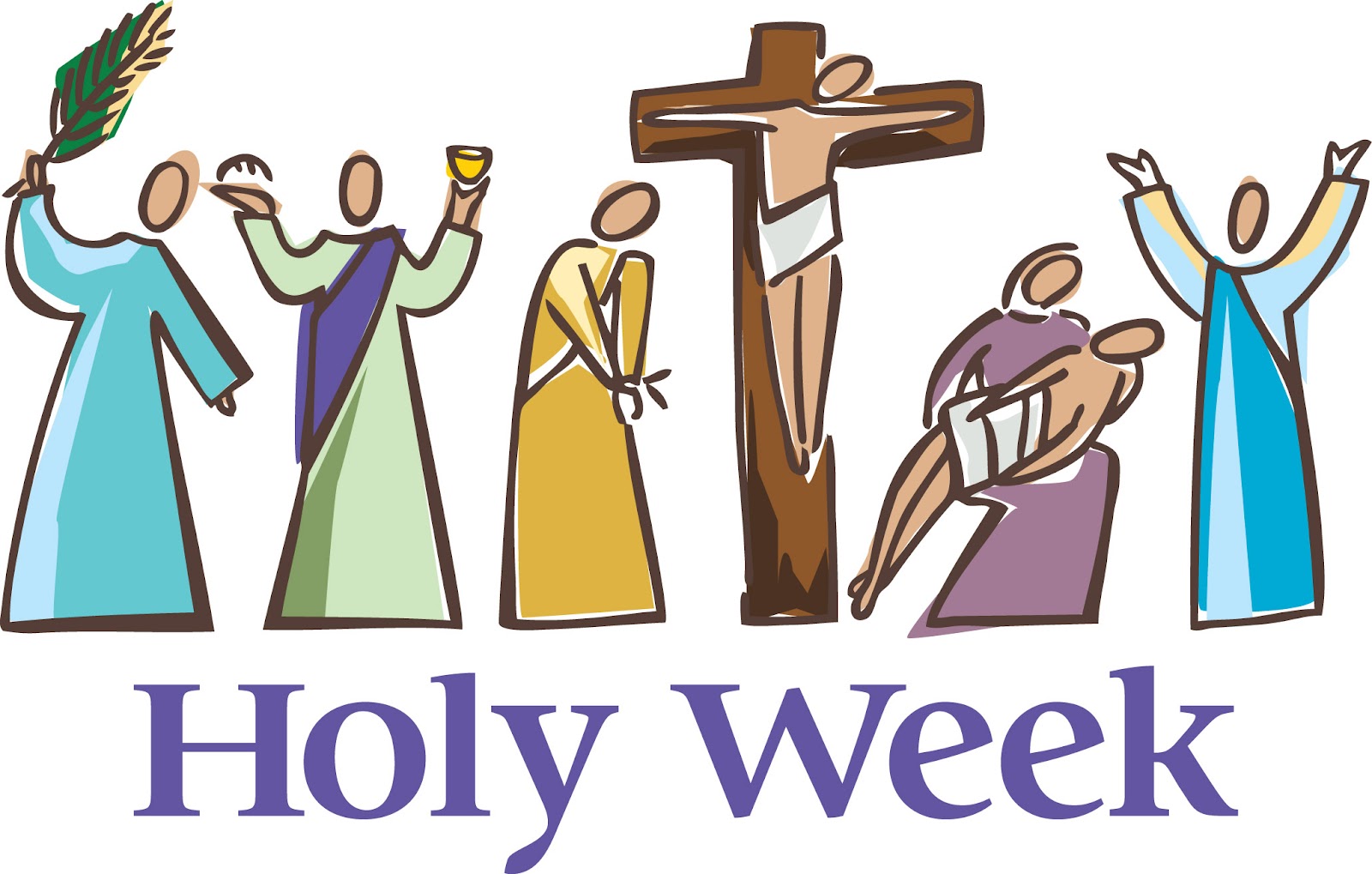 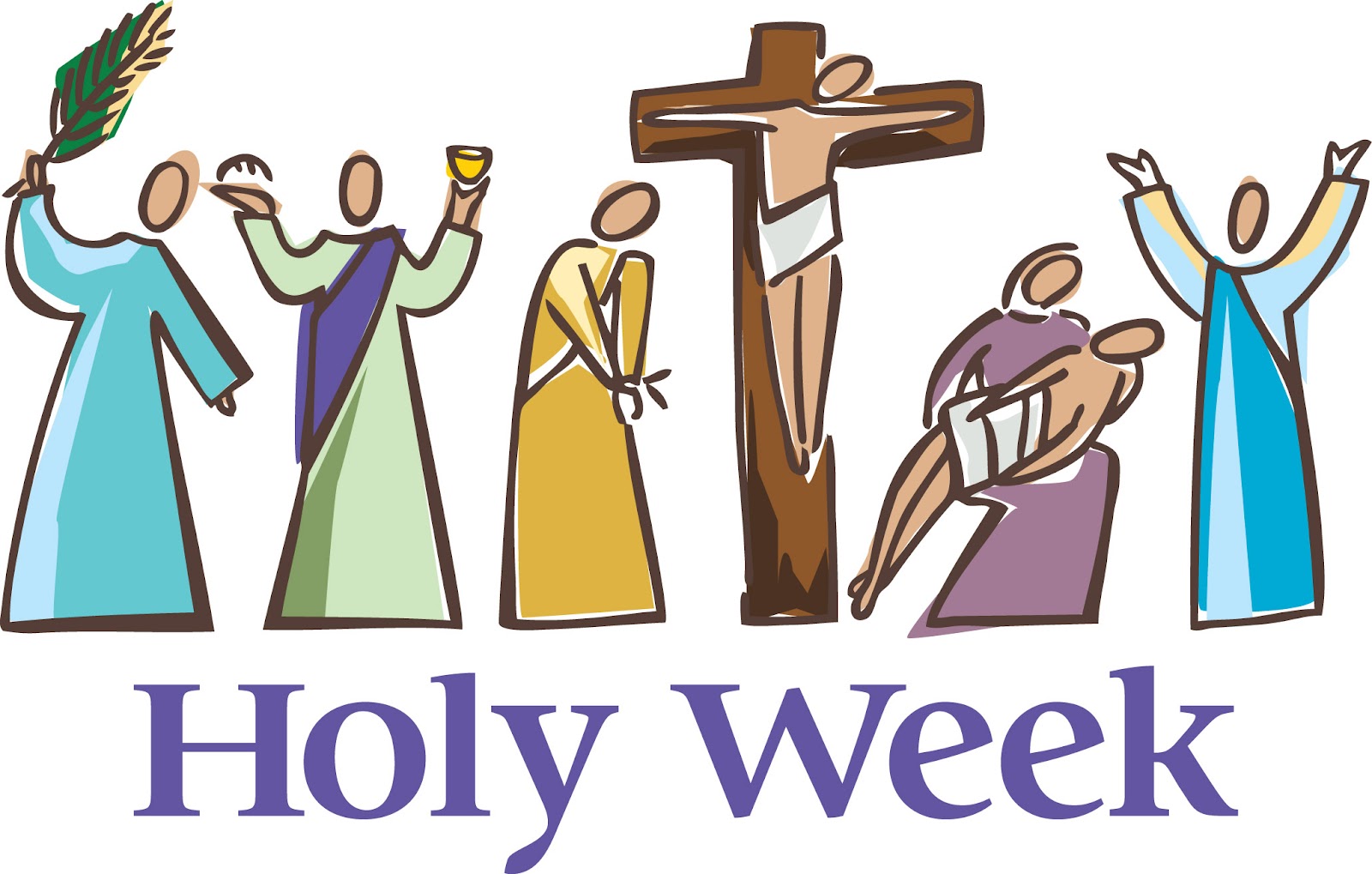 This Photo by Unknown Author is licensed under CC BY-NC-ND
This Photo by Unknown Author is licensed under CC BY-NC-ND
The role of the Church in the local community: Food banks
What does the Church and the church do?
Individual churches and the Church (worldwide Christian community) help to support local communities in many ways:
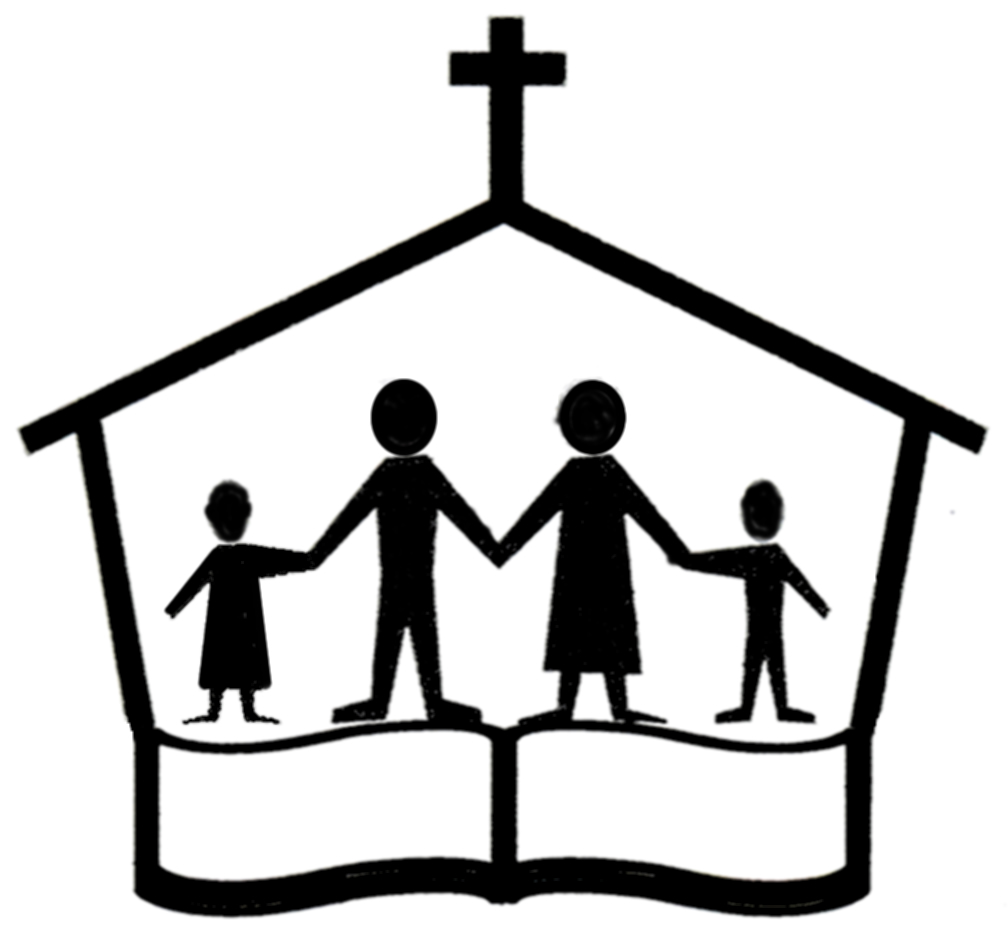 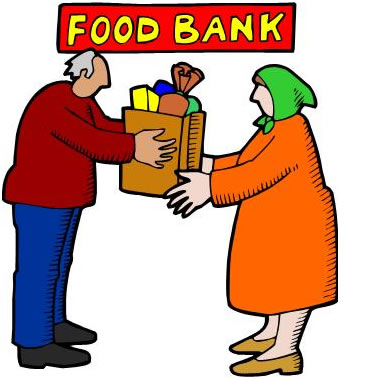 Examples of the Church Helping the Local Community:
The Oasis Project

Project run by Plymouth Methodists.
Provides internet café, training courses, job club and food banks.
Spiritual and practical advice given to those in need
The Trussell Trust

Charity running over 400 food banks un the UK.
Food donated by churches, and boxes in supermarkets.
Aim to bring religious and non-religious people together to end poverty
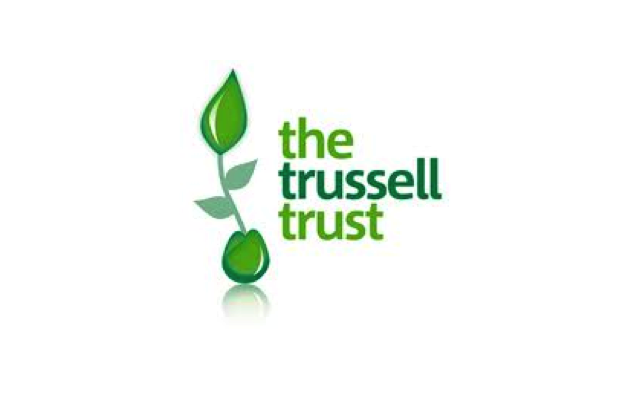 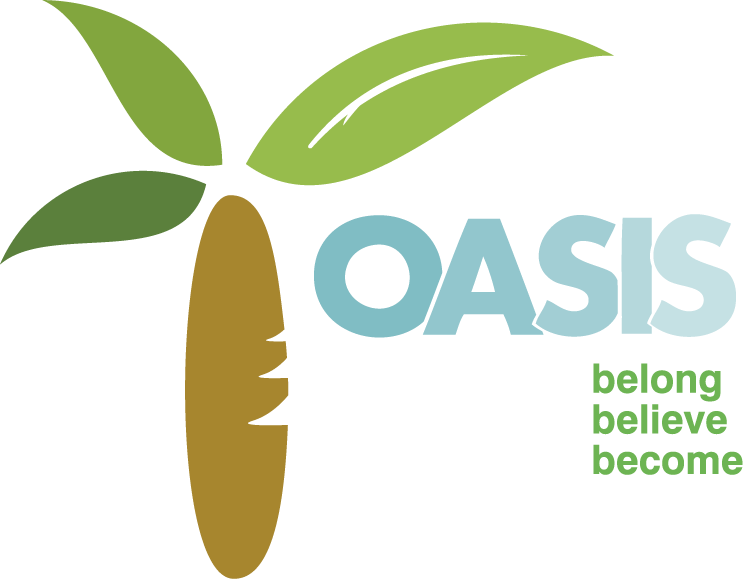 The role of the Church in the local community: Street Pastors
The importance of Helping in the Local Community
Jesus taught that Christians should help others by showing agape love towards them.
Jesus teaches Christians that they should give practical help to people in need.
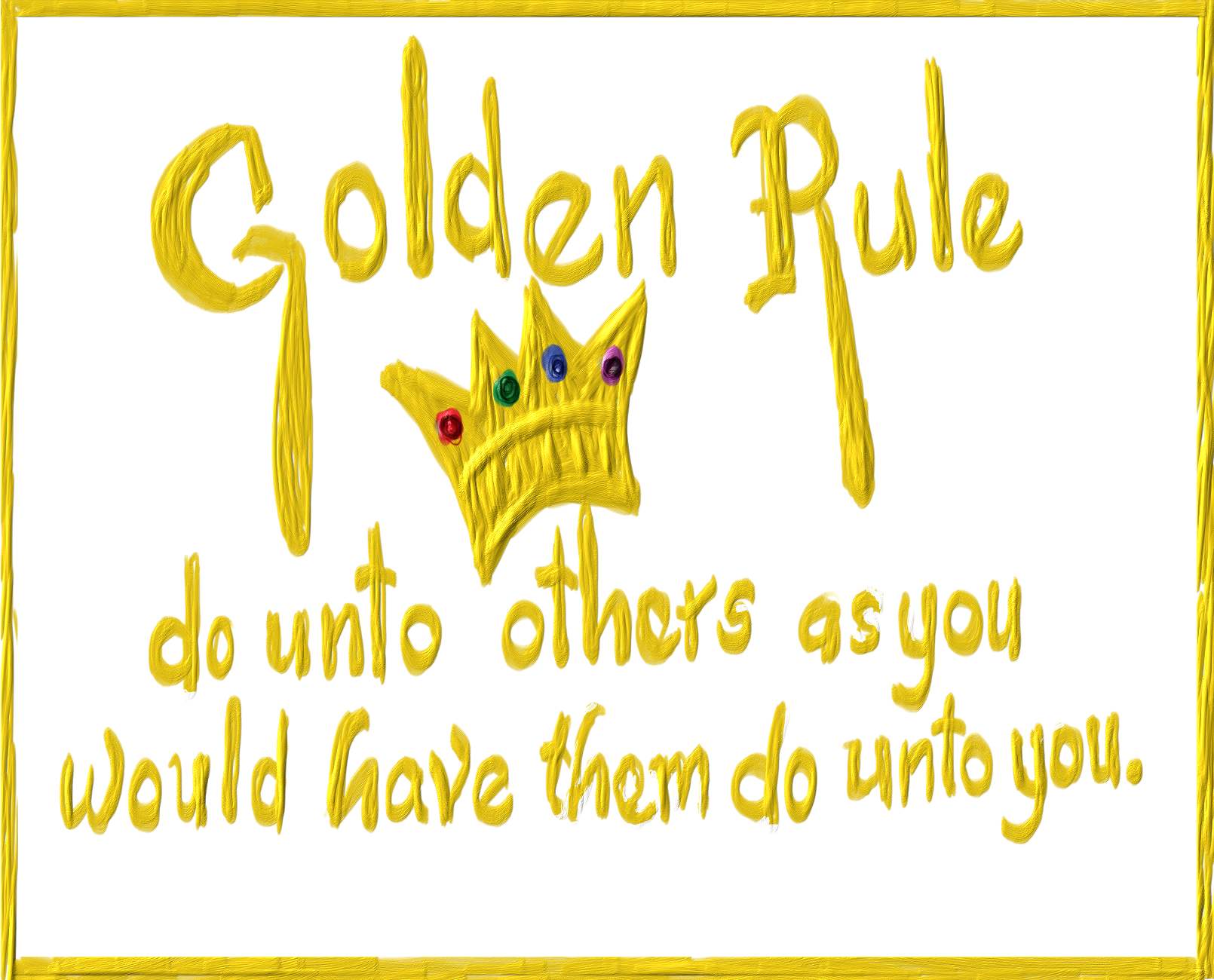 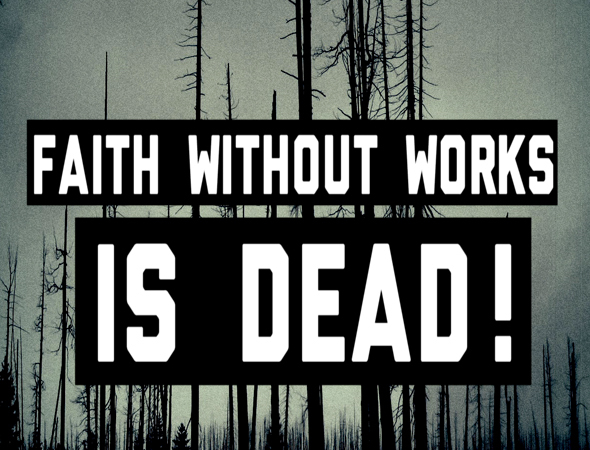 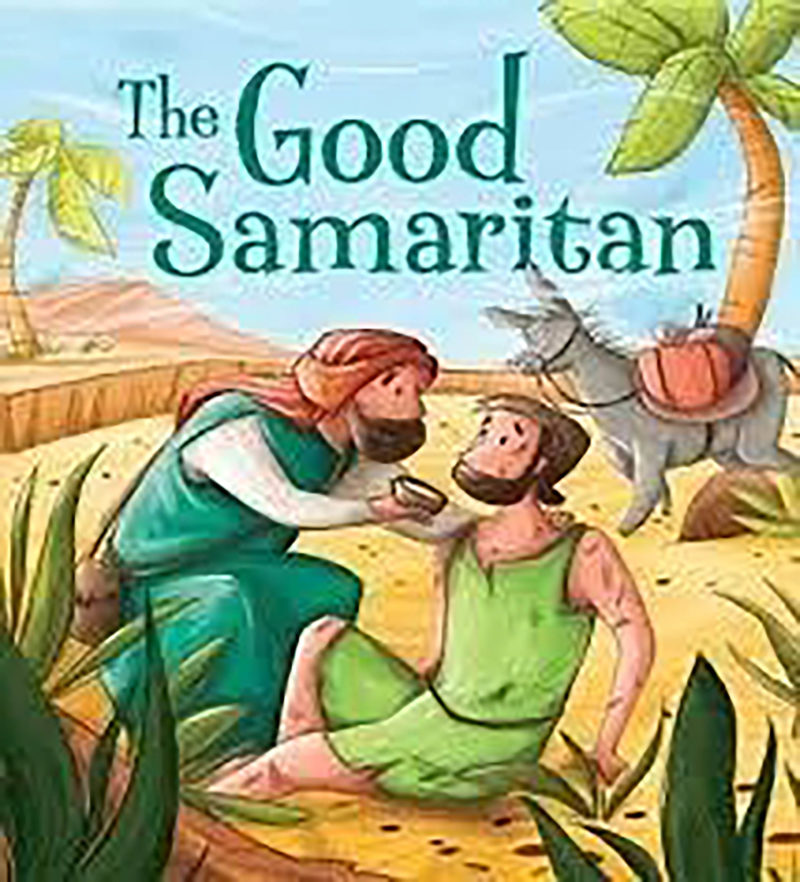 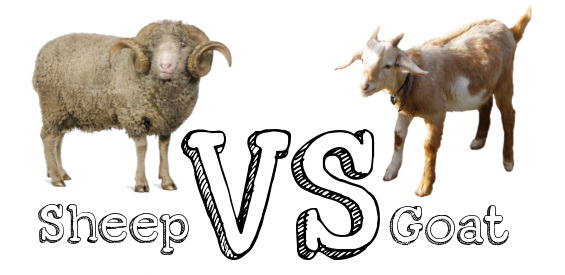 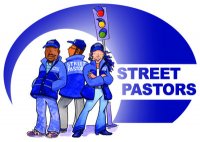 The Place of Mission and Evangelism
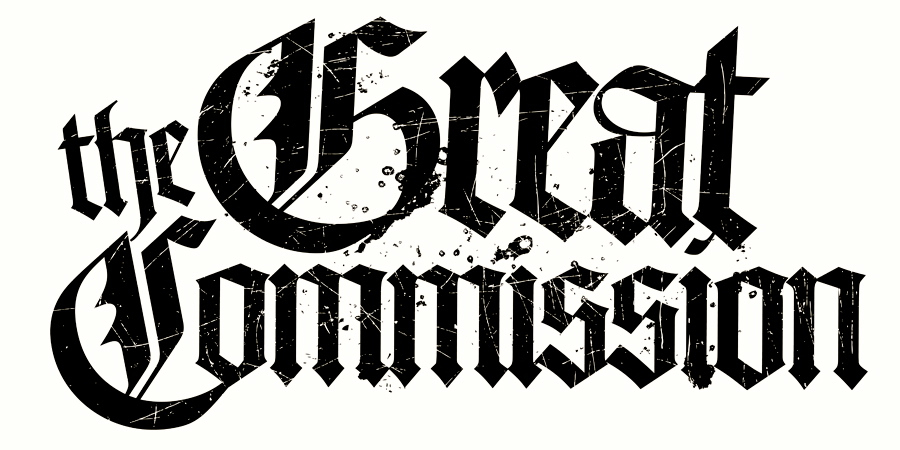 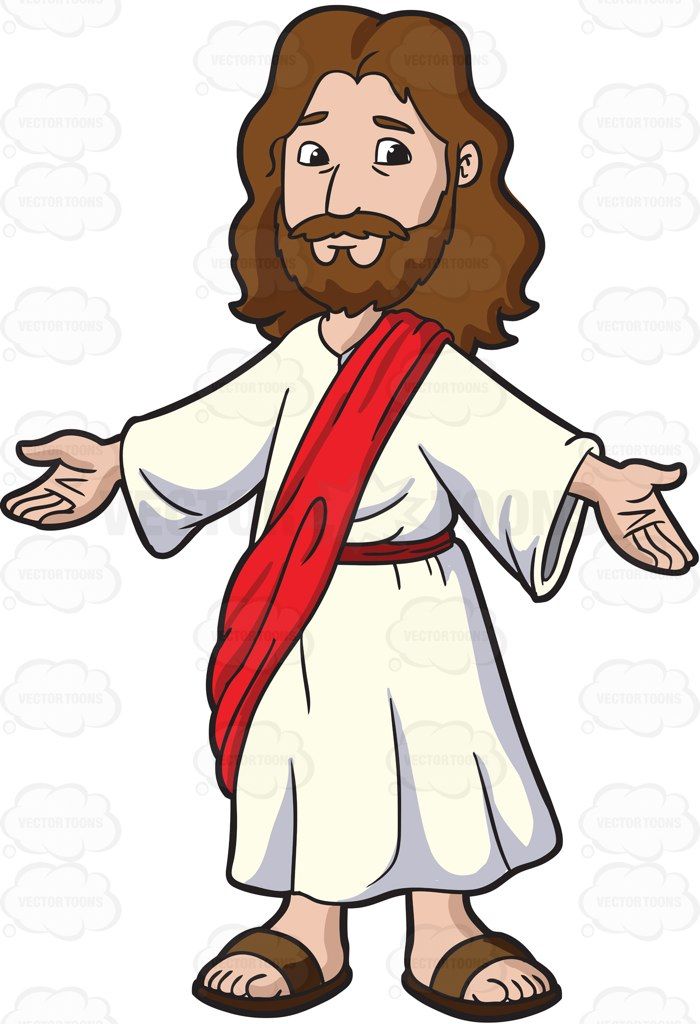 “Therefore go and make disciples of all nations, baptising them in the name of the Father, and the Son and of the Holy Spirit.”
Evangelism:
Spreading the Christian gospel by public peaching or personal witness.
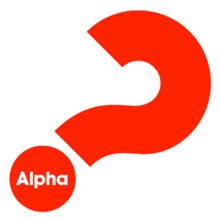 Church Growth
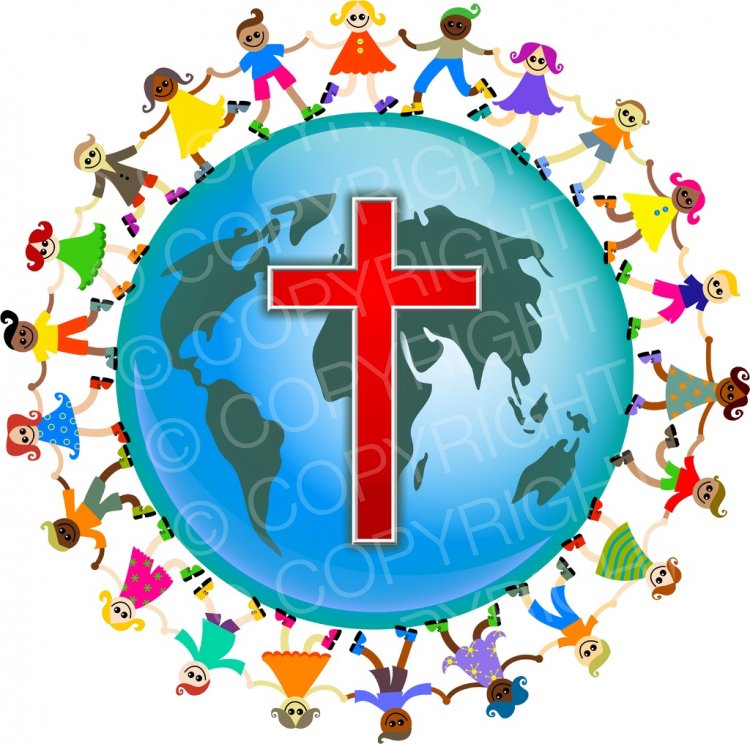 Advertising using social media (twitter/ facebook)
Talking about what God has done in their life
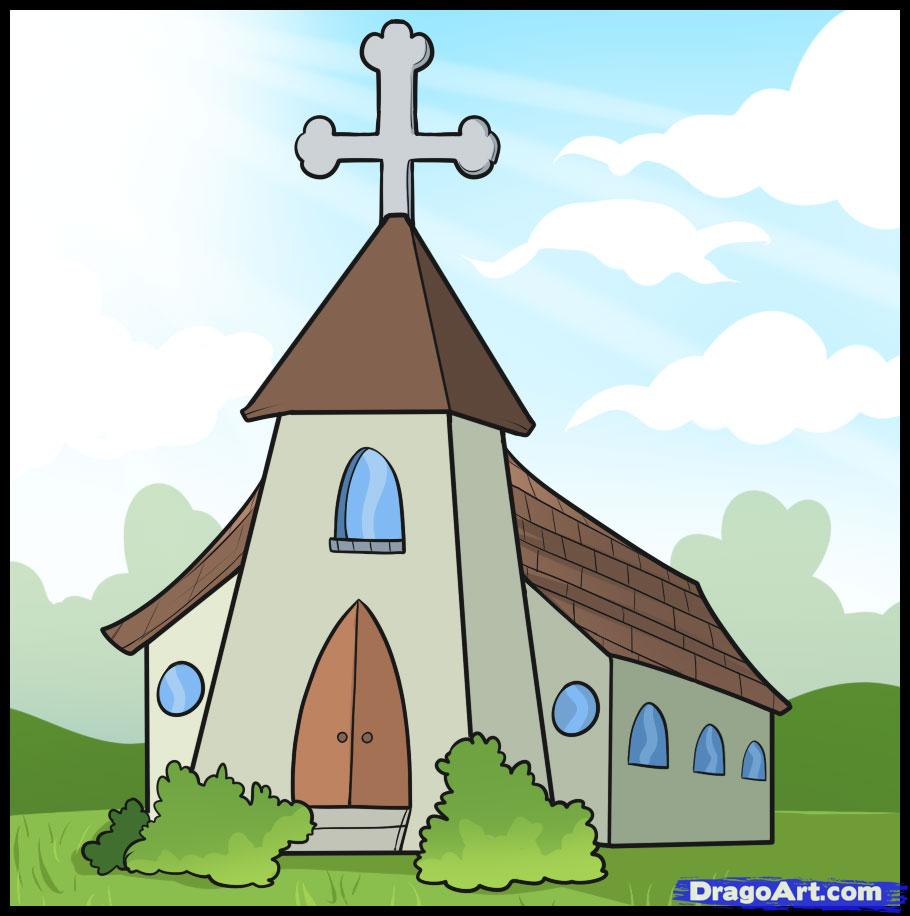 Media such as God TV and Christian Radio
Inviting people to other events of church
Ways Christians spread the faith:
Praying for others to accept God in their lives.
Inviting friends to different ways of ‘doing’ church
Telling friends and family about their beliefs.
The Importance of the Worldwide Church
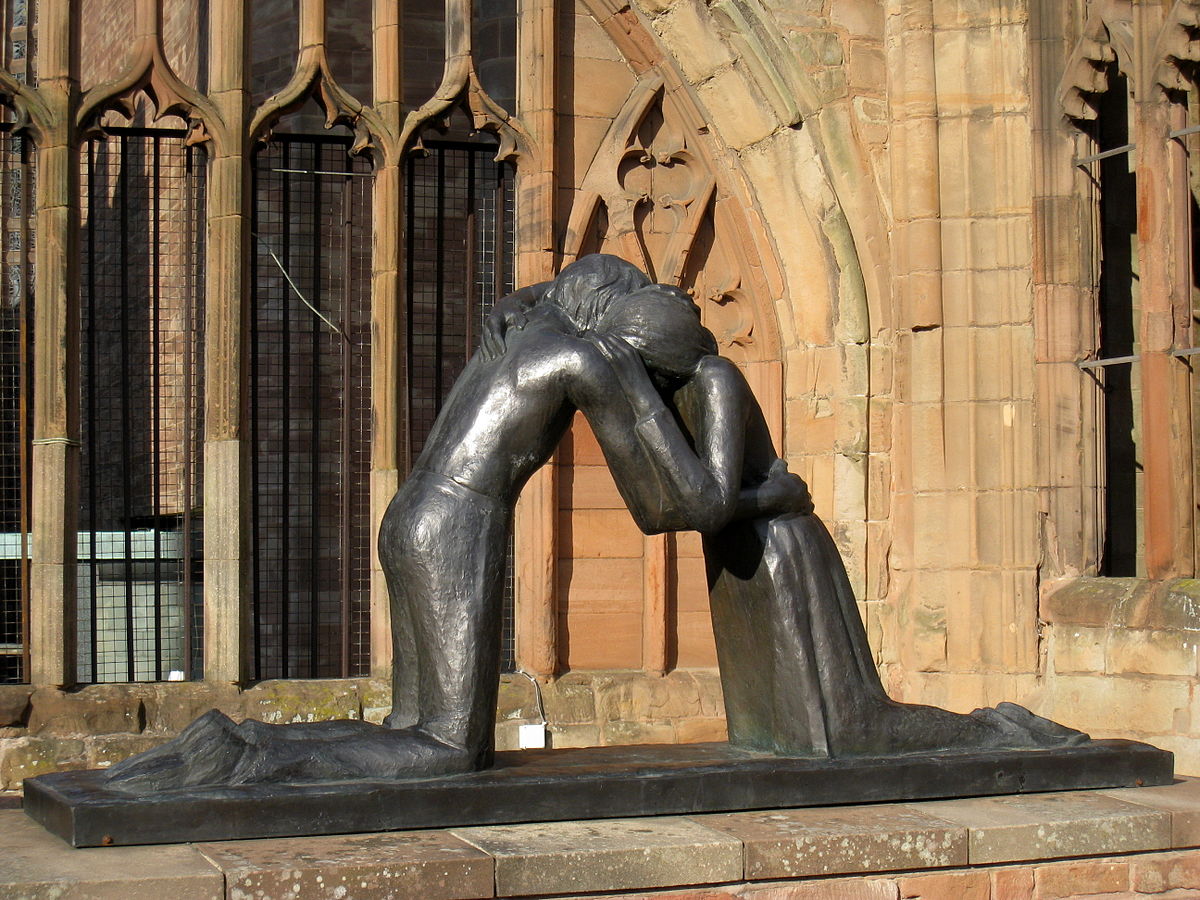 Reconciliation is the restoring of harmony after relationships have broken down
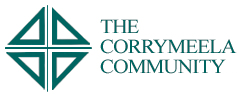 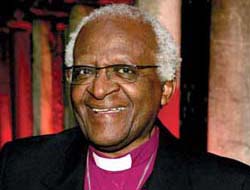 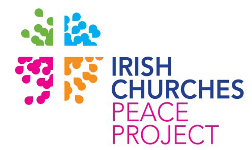 Christian Persecution
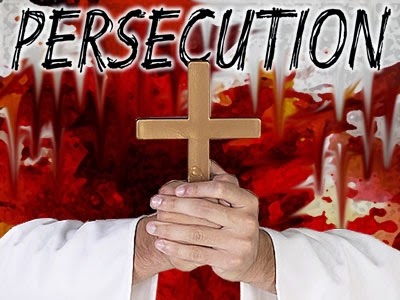 “I want to know Christ- yes to know the power of his resurrection and participation in his suffering.” 
Philippians 3:10
“Do not be overcome by evil, but overcome evil with good.” 
Romans 12:21
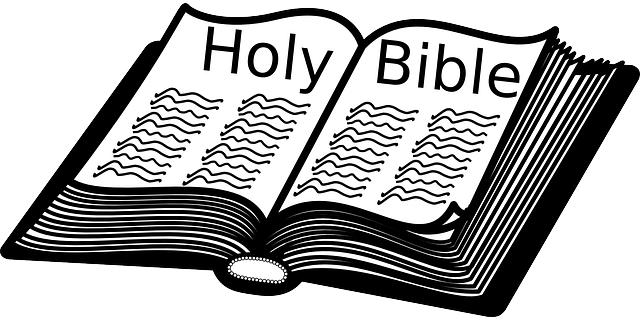 The Church’s response to World Poverty
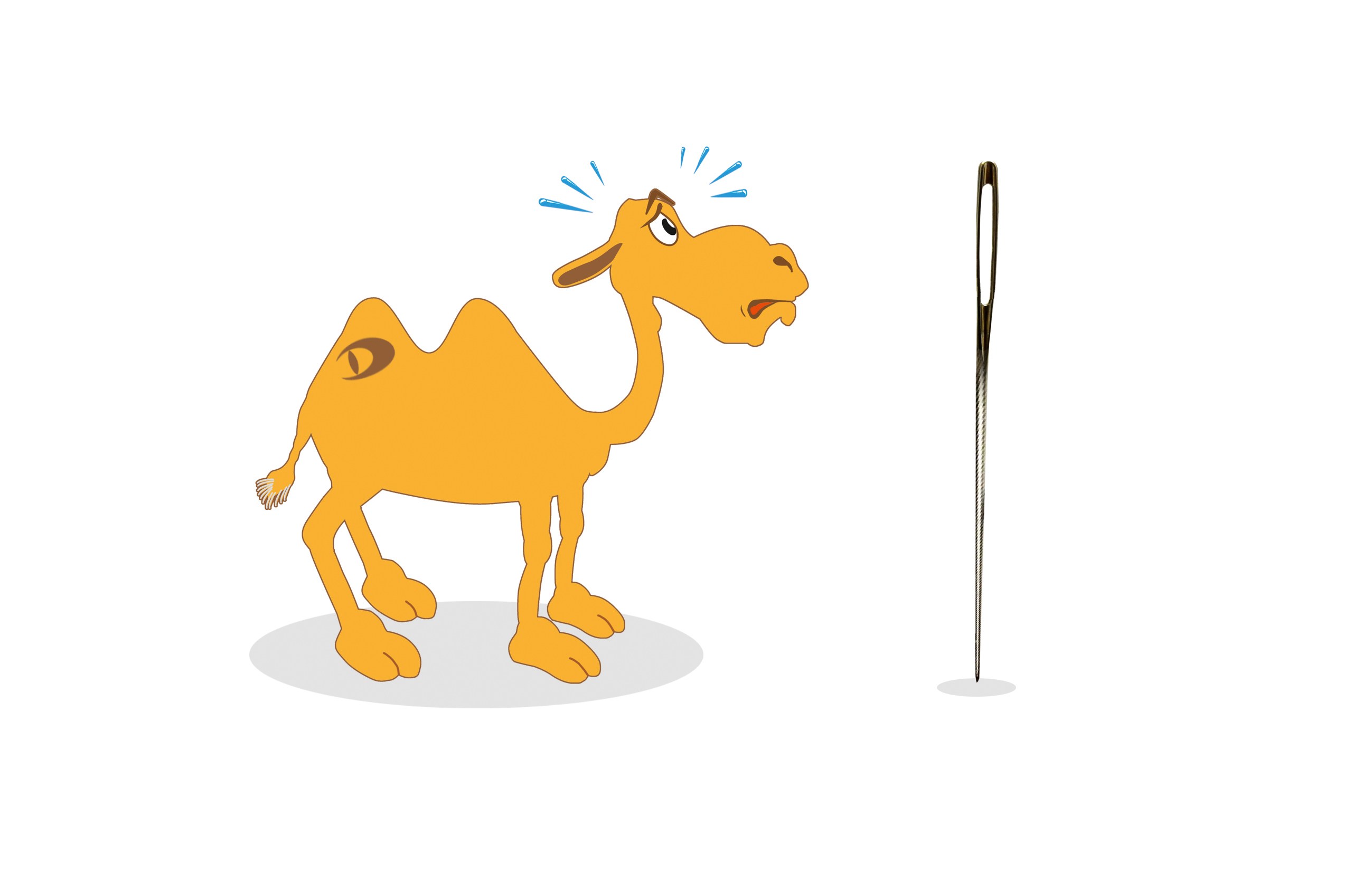 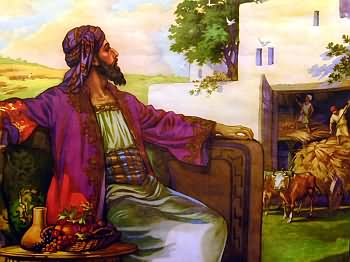 Causes of poverty
Debt
Natural disasters
Disease
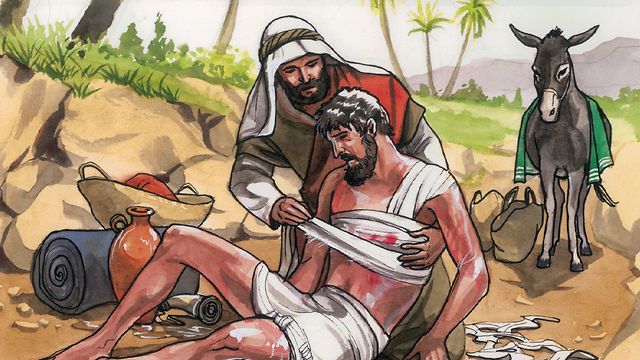 Unfair trade
No education
No health care
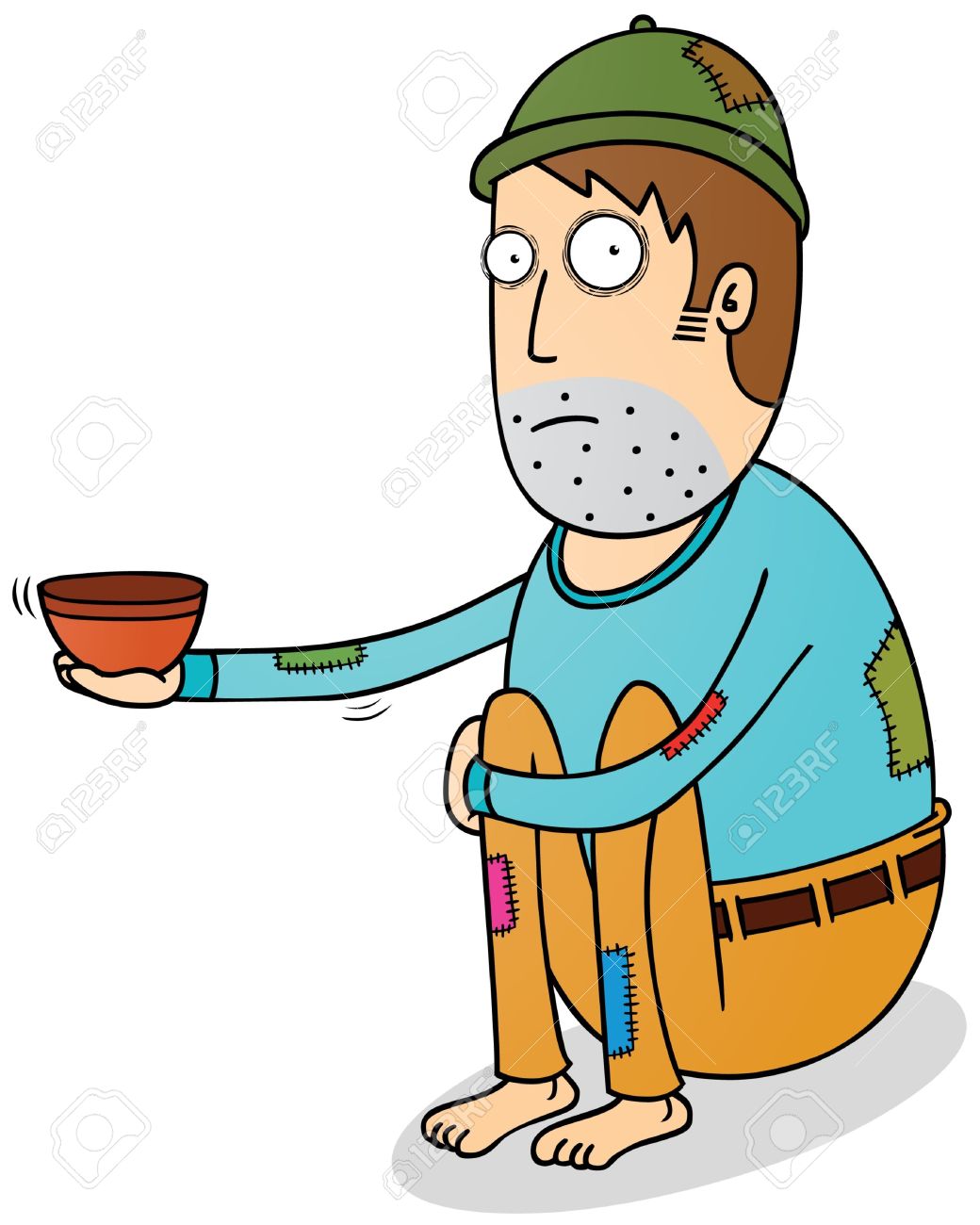 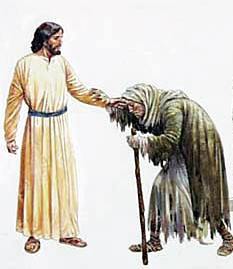 Conflict
Corrupt leaders
Lack of education